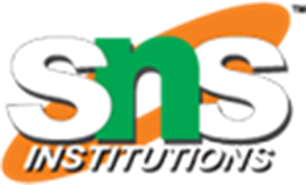 LESSON -6
THE GREAT UPRISING
1/16
Imagine that someone from Lord Dahousie family was to meet a descendent of Rani Lakshmi Bai of Jhansi.
What kind of conversation do you think would tale place between them?
Write a news paper report and give a suitable headline.
THE GREAT UPRISING/INTEGRATED SOCIAL SCIENCE/Mrs Sujatha/Social Science/SNS Academy
2/7/2020
2/16
REVOLT OF 1857
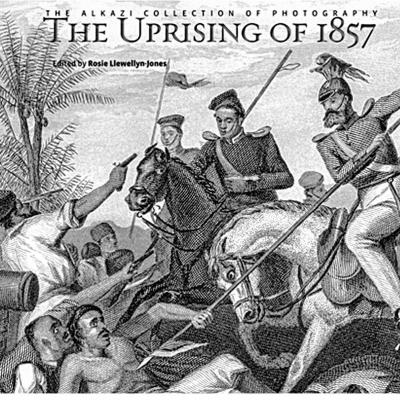 CAUSES OF THE UPRISING:


ECONOMIC CAUSES
POLITICAL CAUSES
SOCIAL CAUSES
RELIGIUOS CAUSES
MILITARY CAUSES
IMMEDIATE CAUSE
THE GREAT UPRISING/INTEGRATED SOCIAL SCIENCE/Mrs Sujatha/Social Science/SNS Academy
2/7/2020
3/16
ECONOMIC CAUSES
THE GREAT UPRISING/INTEGRATED SOCIAL SCIENCE/Mrs Sujatha/Social Science/SNS Academy
2/7/2020
4/16
POLITICAL CAUSES
2/7/2020
5/16
THE GREAT UPRISING/INTEGRATED SOCIAL SCIENCE/Mrs Sujatha/Social Science/SNS Academy
QUESTIONS RELATED TO ABOVE SLIDES

Explain the economic causes for the Great revolt.

Brief the political causes for the uprising of  the revolt of 1857.
THE GREAT UPRISING/INTEGRATED SOCIAL SCIENCE/Mrs Sujatha/Social Science/SNS Academy
2/7/2020
6/16
SOCIAL CAUSES
THE GREAT UPRISING/INTEGRATED SOCIAL SCIENCE/Mrs Sujatha/Social Science/SNS Academy
2/7/2020
7/16
RELIGIOUS CAUSE
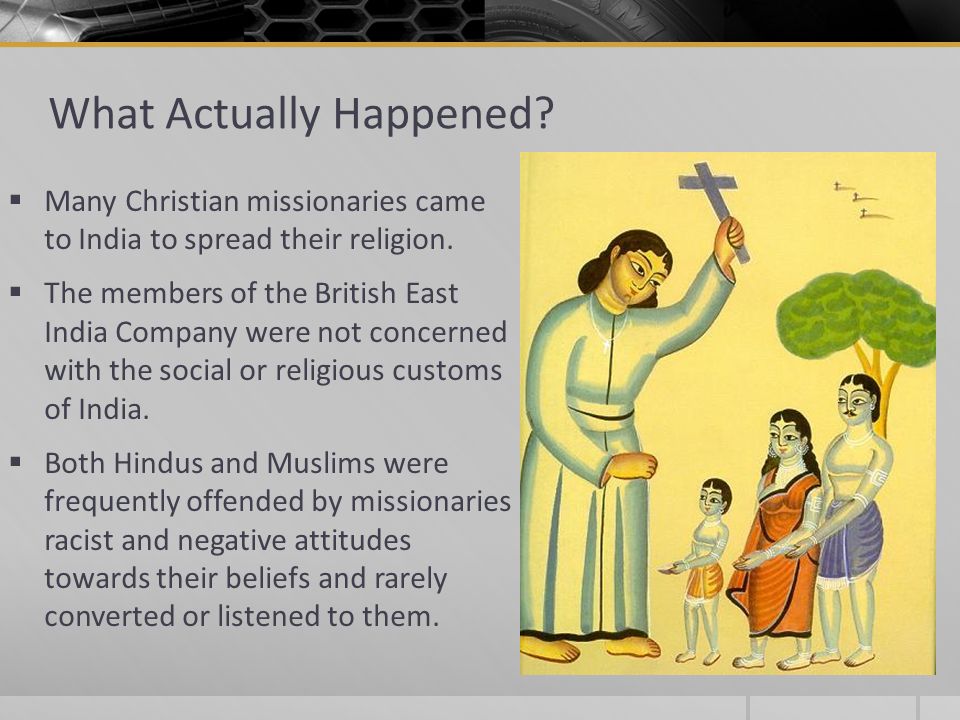 2/7/2020
8/16
THE GREAT UPRISING/INTEGRATED SOCIAL SCIENCE/Mrs Sujatha/Social Science/SNS Academy
MILITARY CAUSES
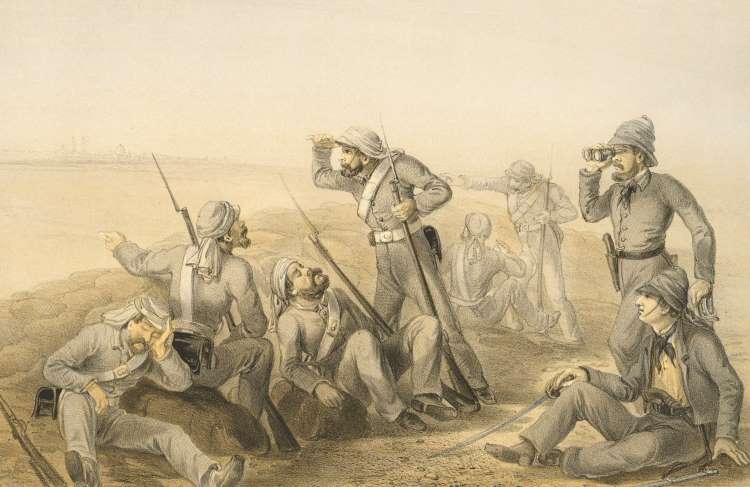 SEPOYS WERE PAID LES.S
TREATED AS INFERIOR CREATURES.
NO HIGHER POSTS FOR INDIAN SOLDIERS.
NO WEARING CASTE OR RELIGIOUS MARKS.
PASSING OF ACT TO TRAVEL OVERSEAS.
BHATTA WAS STOPPED.
2/7/2020
THE GREAT UPRISING/INTEGRATED SOCIAL SCIENCE/Mrs Sujatha/Social Science/SNS Academy
9.16
IMMEDIATE CAUSE
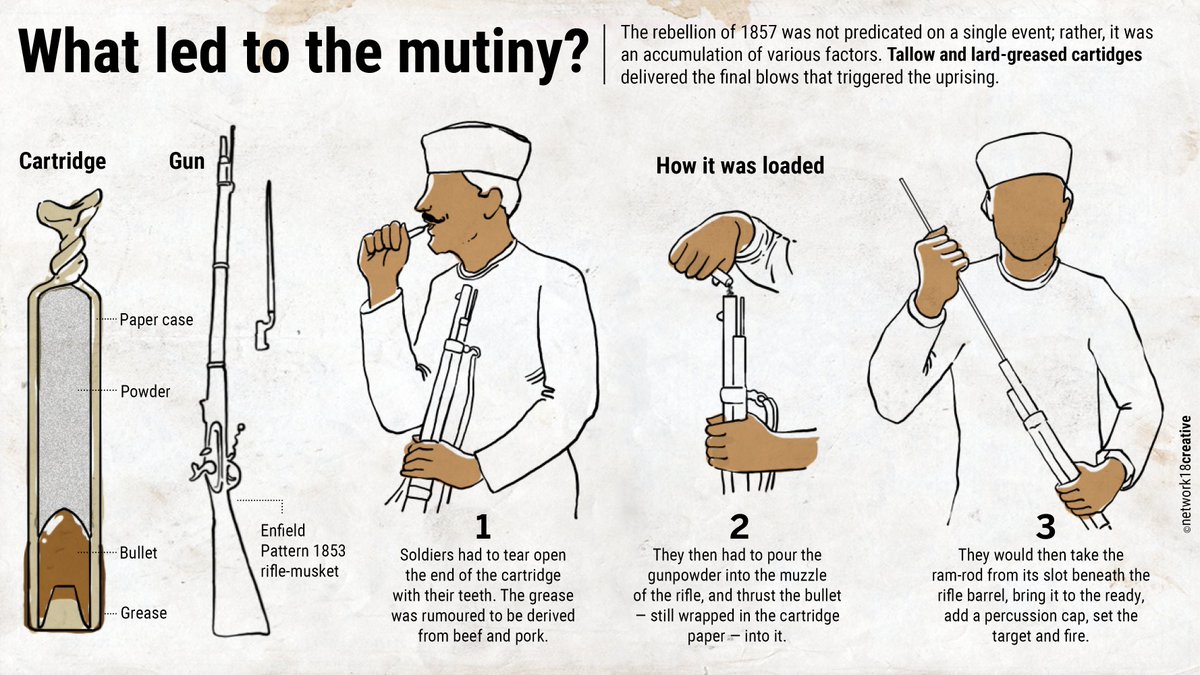 THE GREAT UPRISING/INTEGRATED SOCIAL SCIENCE/Mrs Sujatha/Social Science/SNS Academy
2/7/2020
10/16
BEGINNING OF THE UPRISING
ON 29 MARCH 1857, HE FIRED AT THE BRITISH COMMANDER
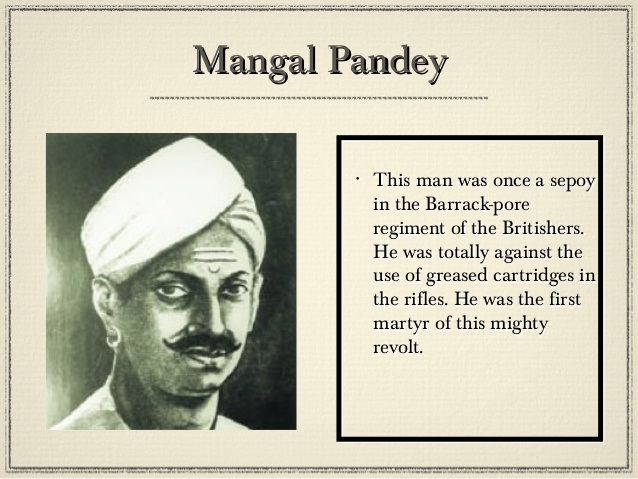 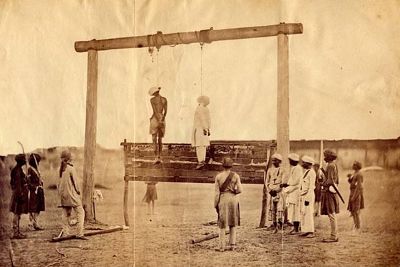 HE WAS HANGED ON APRIL 8, 1857
THE GREAT UPRISING/INTEGRATED SOCIAL SCIENCE/Mrs Sujatha/Social Science/SNS Academy
2/7/2020
11/16
LEADERS OF THE GREAT REVOLT
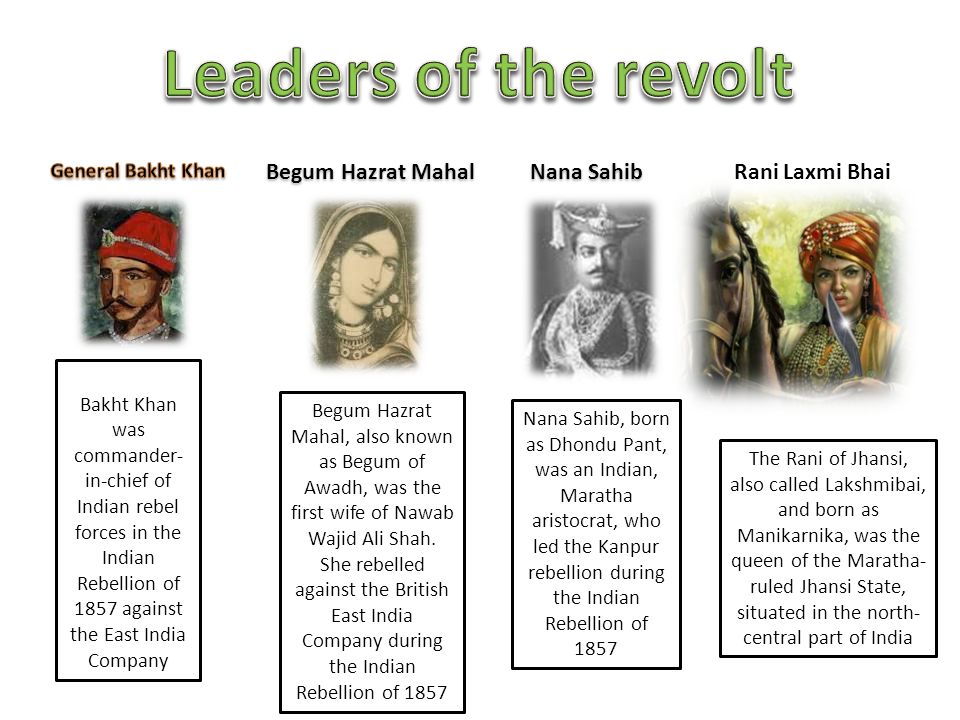 2/7/2020
THE GREAT UPRISING/INTEGRATED SOCIAL SCIENCE/Mrs Sujatha/Social Science/SNS Academy
12/16
QUESTIONS RELATED TO ABOVE SLIDES:

Explain the immediate cause of 1857 revolt.
Describe in brief the social causes of the 1857 revolt.
THE GREAT UPRISING/INTEGRATED SOCIAL SCIENCE/Mrs Sujatha/Social Science/SNS Academy
2/7/2020
13/16
Fall of uprising:

1)No support, No cooperation .
2) No proper organisation.
3) Lack of efficient leadership.
4) Short of weapons and finance.
THE GREAT UPRISING/INTEGRATED SOCIAL SCIENCE/Mrs Sujatha/Social Science/SNS Academy
2/7/2020
14/16
AFTER UPRISING
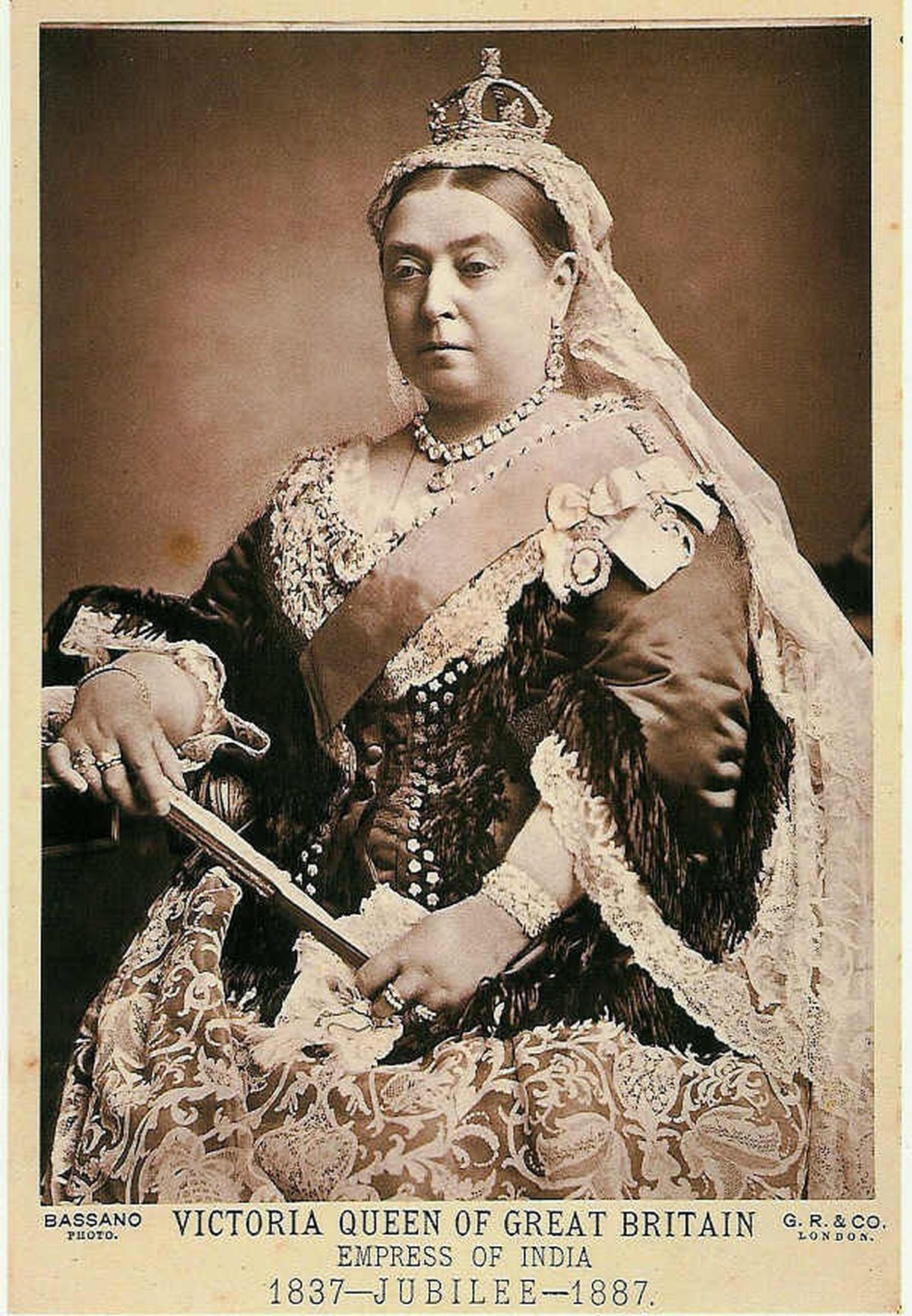 Act of 1858.

Secretary of state and Indian Council
Governor general and viceroy
Withdrawal of  doctrine of Lapse.
Non interference  in social and religious beliefs.
Divide and rule.
Martial and non martial races.
THE GREAT UPRISING/INTEGRATED SOCIAL SCIENCE/Mrs Sujatha/Social Science/SNS Academy
15/16
2/7/2020
REFERENCES
rsgr.in/sh0165
Rsgr.in/sh0167

https://www.youtube.com/watch?v=PW38U5cb1H8


Thank you
THE GREAT UPRISING/INTEGRATED SOCIAL SCIENCE/Mrs Sujatha/Social Science/SNS Academy
16/16
7/2/2020